М. Ю. Лермонтов
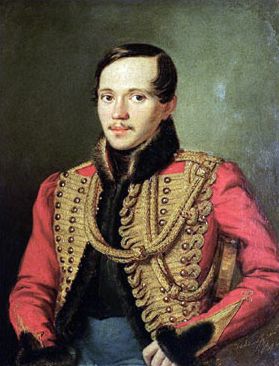 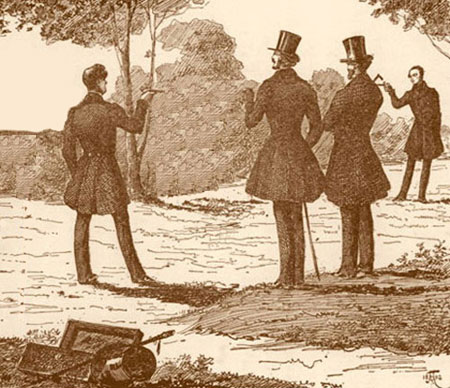 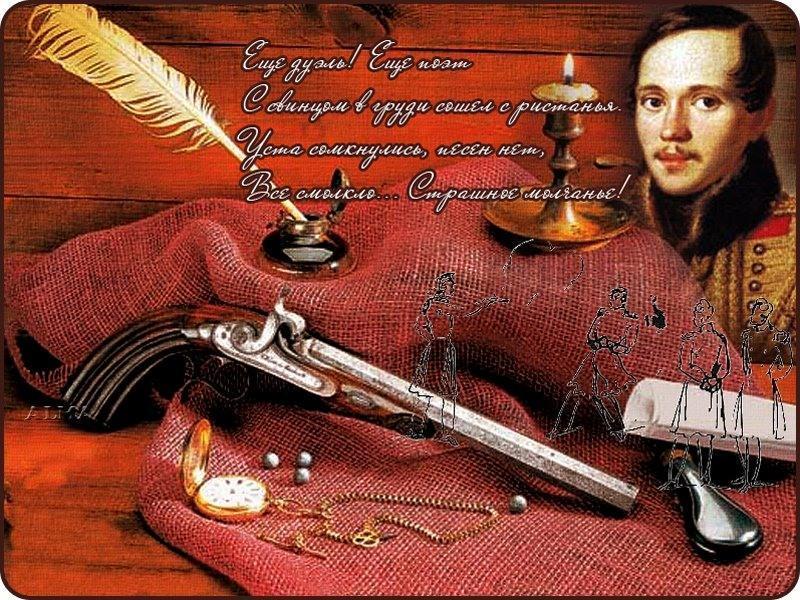 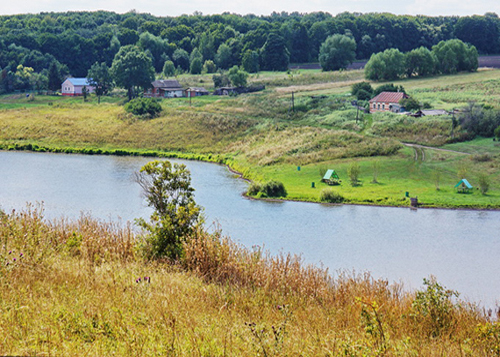 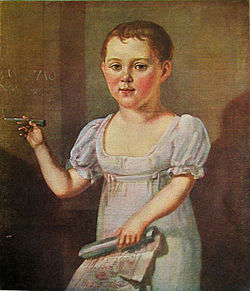 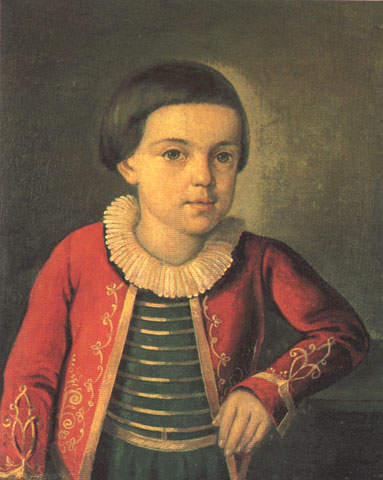 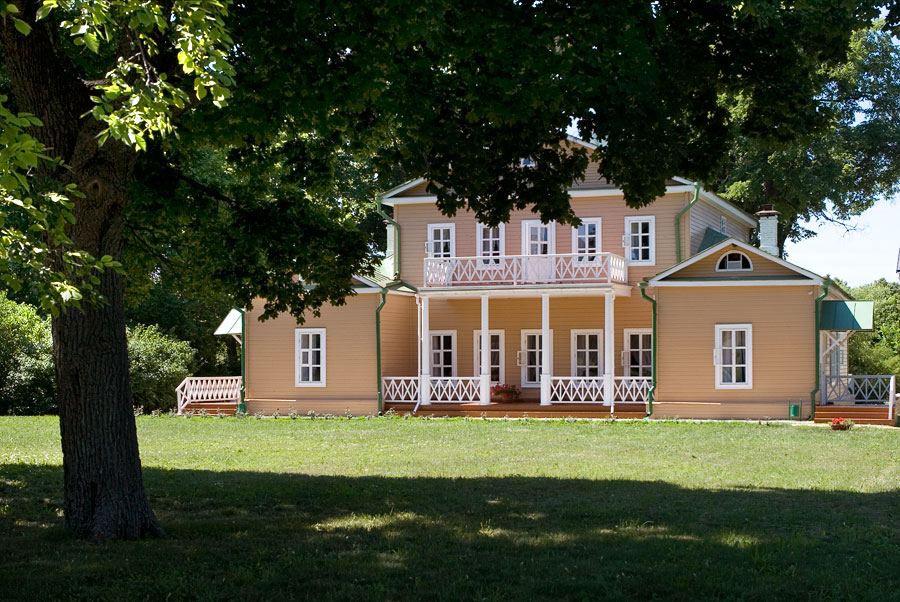 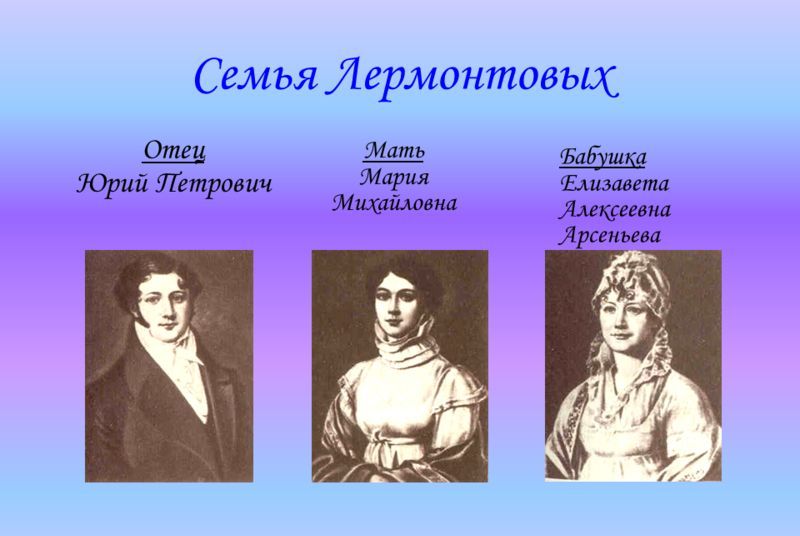 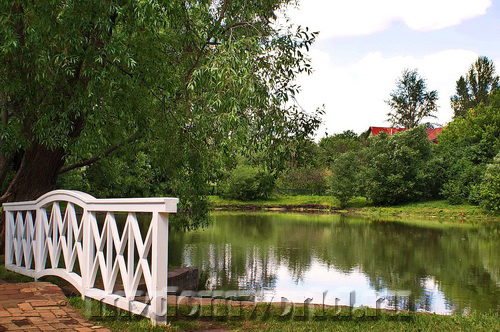 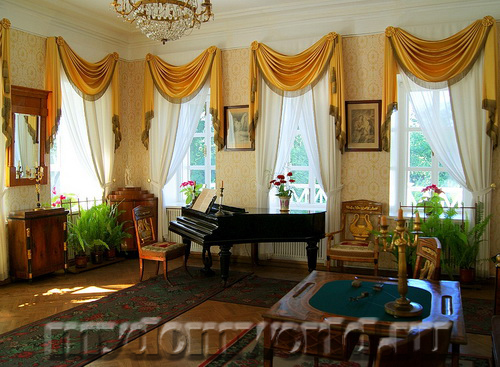 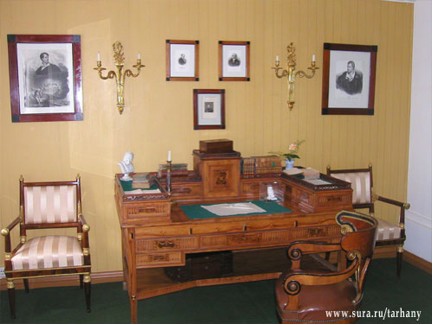 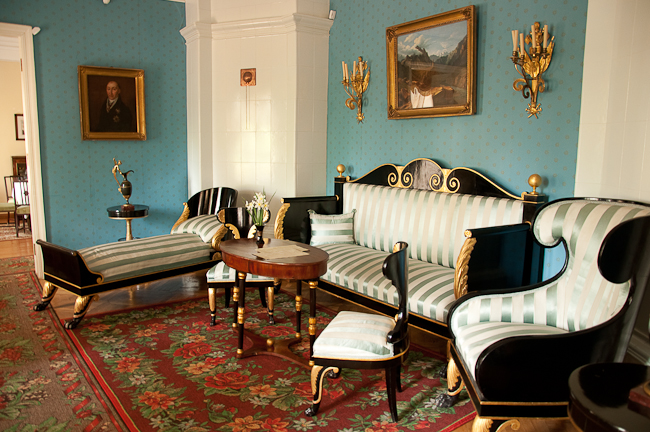 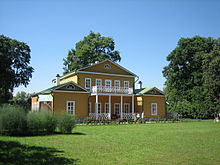 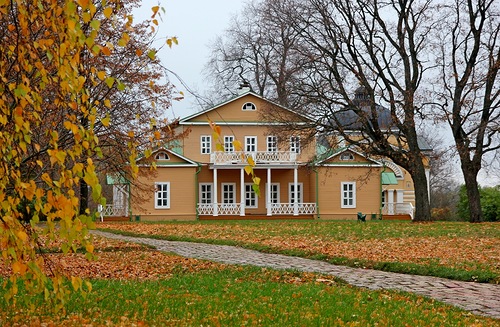 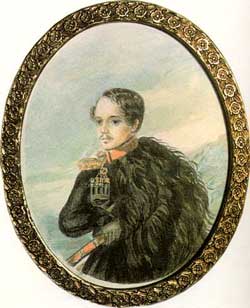 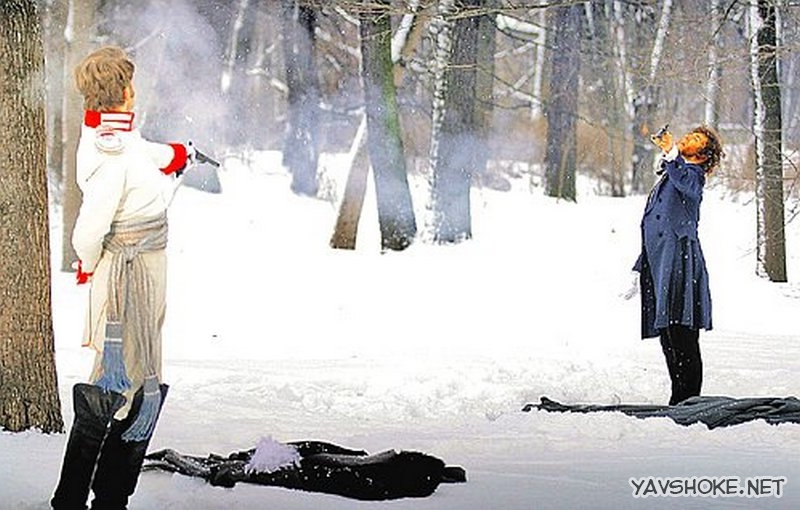 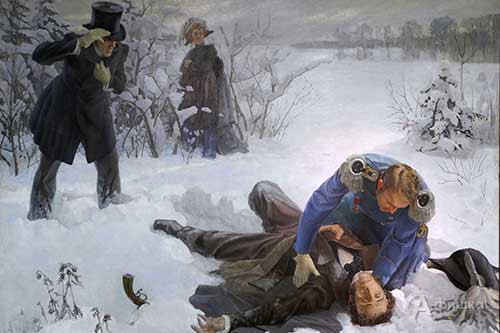 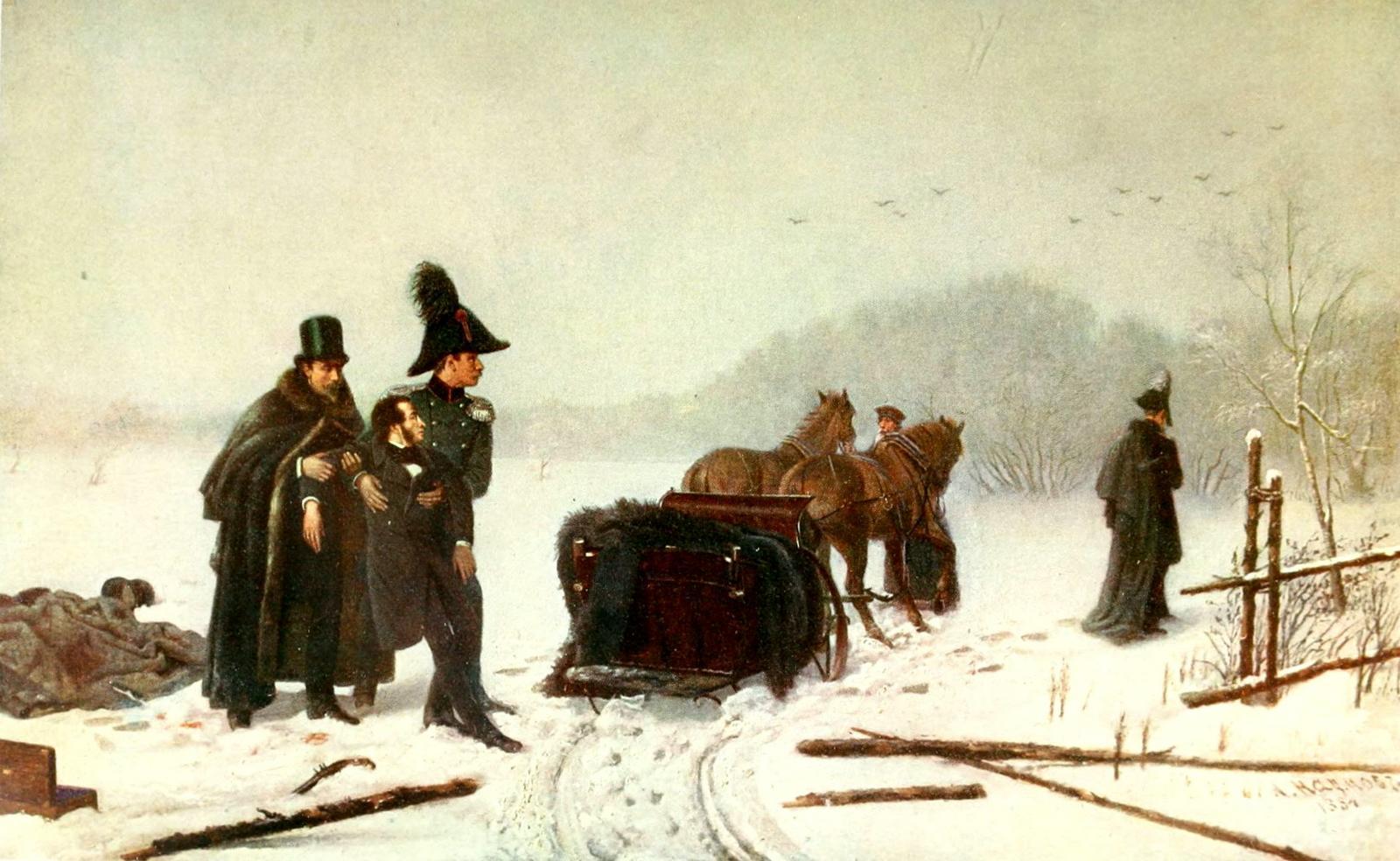 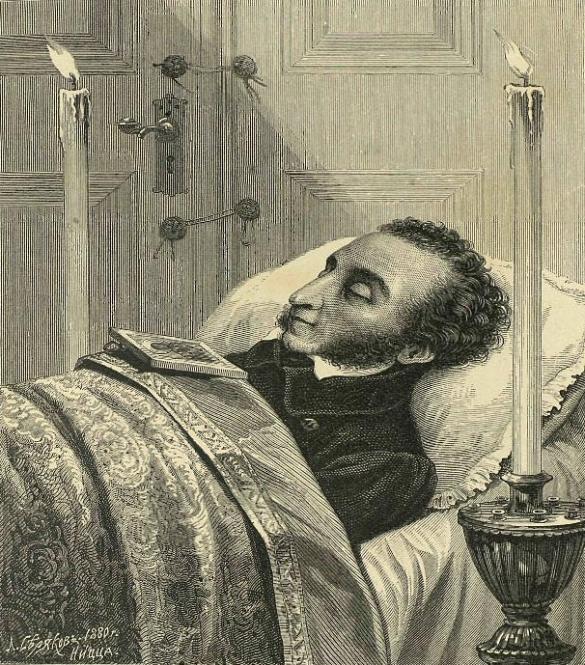 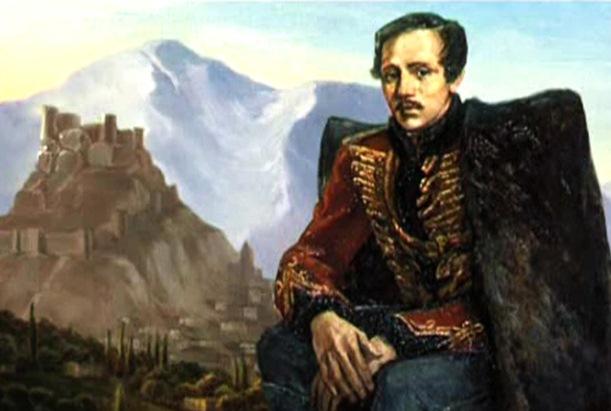